ODBORNÁ PRAXE
Bc. Kateřina Popelová, DiS.

VŠTE, učo: 16956
Škoda electric, a.s.
HISTORIE – 1859, Plzeň
DNES – člen PPF Group
OBOR – výroba motorů, trakční výzbroje, pohonných jednotek a dopravních prostředků hromadné dopravy

České Budějovice 2017/2018
Elektrické midibusy 9m
Trolejbusy Škoda 27 Tr

České Budějovice 2025/2026
Dodávka 35 trolejbusů
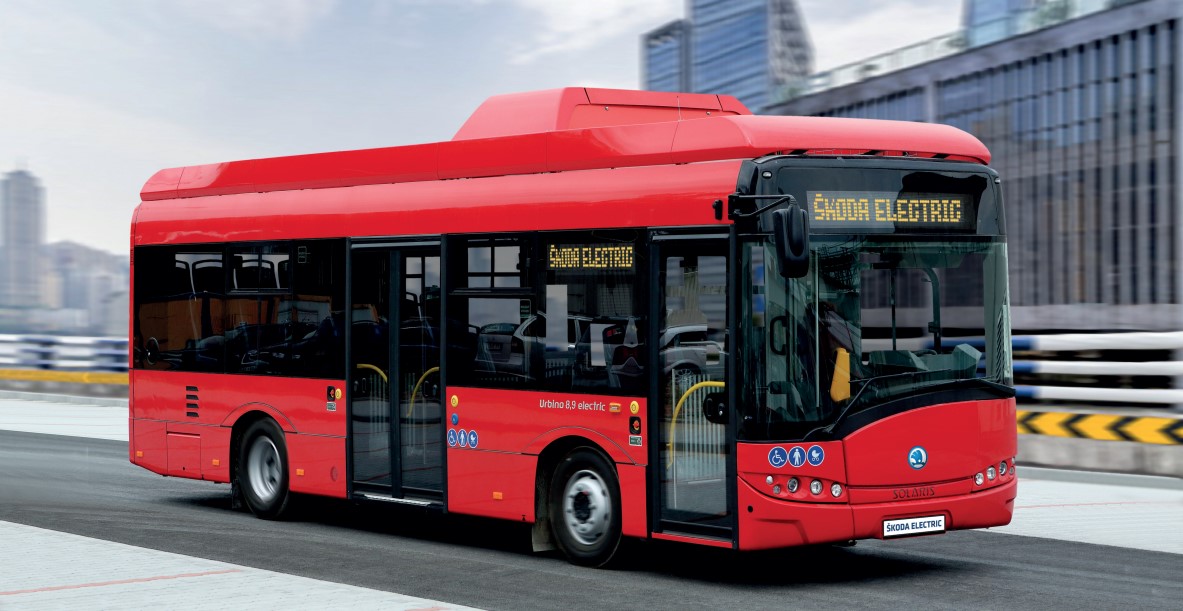 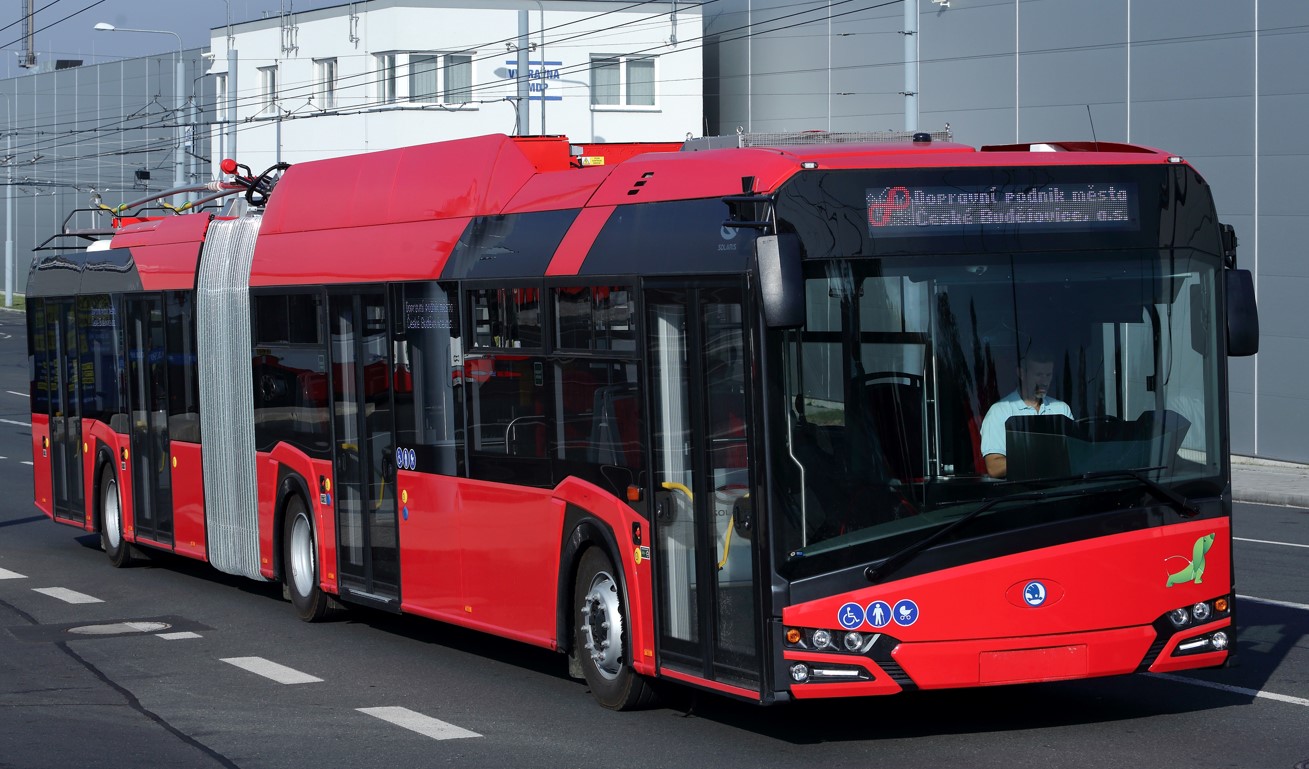 Úspěchy čr / 2023
Brno Škoda 32 Tr
Ústí nad Labem Škoda 27 Tr
Praha 38 Tr Škoda-Solaris 24 m
Představení veletrh CzechBus 2023 Praha
Brno – nejrozvinutější trolejbusová síť v ČR
Délka 12 000 mm, max. rychlost 65 km/h
Trakční výzbroj, trakční baterie
Aktuálně zkušební provoz s cestujícími
Dvoučlánkový, 2 hnané nápravy
Trakční výzbroj, trakční baterie
Představení veletrh CzechBus 2023 Praha
Nejdelší trolejbus v ČR
Tříčlánkový, 2 hnané nápravy
Délka 24 700 mm, max. rychlost 70 km/h
Trakční výzbroj, trakční baterie
Náplň práce, odpovědnosti
Operativní řízení oddělení
Střednědobé plánování, 5S, Kaizen
BOZP, PO, ŽP
Finanční rozpočty střediska
Objednávky
Skladování
Evidence
Inventura
Likvidační komise
Metrologie, kvalita, technické normy
Externí i interní služby, opravy, revize
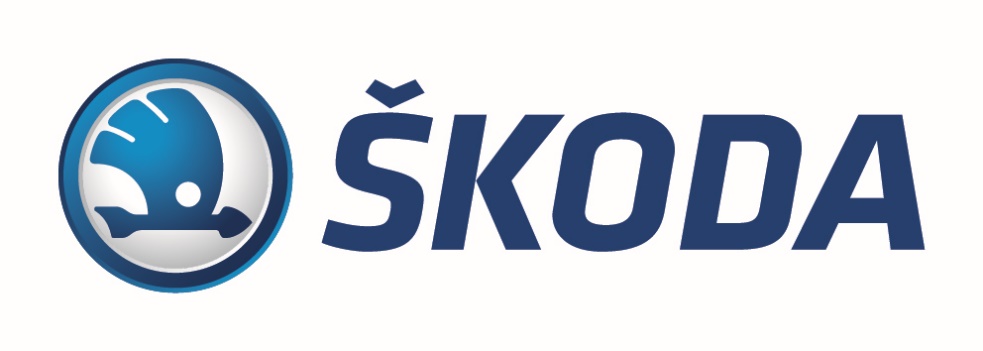 Oddělení výdejny
NÁŘADÍ
OCHRANNÉ POMŮCKY
PŘÍPRAVKY
!
Skladování – regály, zásuvky, ruční obsluha
Manipulační jednotka I. řádu
Metrologie x technické normy
Vztah na technologii výroby – částečně
Financování ze středisek – plně
Skladování – policové skříně, ruční obsluha
Manipulační jednotka I. řádu
Normy BOZP, rizika na pracovišti
Vztah na technologii výroby – vůbec
Financování ze středisek – plně
Skladování – paletové regály, poloautomatizovaný regálový zakladač
Manipulační jednotka II. řádu
Vztah na technologii výroby – plně
Financování ze středisek – vůbec
Náplň odborné praxe
Zadání úkolu
Prezentace vedoucímu logistiky
Náměty, připomínky
Příprava hrubé poptávky
prezentace top managementu
Pokračování v projektu
1
2
3
4
5
6
7
8
9
10
11
Vize projektu
prezentace ostatním úsekům
Hrubá sumarizace dat
Obdržení prvních nabídek
Alokace financí
Zhodnocení odborné praxe
Hodnocení studenta
Potenciál realizace
Modernizace
Změna náplně práce
Hodnocení podniku
Pokračování projektu
Potenciál realizace
Finanční úspora

Výsledné hodnocení = Kladné hodnocení